Pažljivo pročitaj tekst na idućem slajdu.
Tekst prepiši u bilježnicu pisanim slovima pazeći na veliko početno slovo.
Zamoli roditelje da mi pošalju fotografiju tvoga uratka.
Ovaj zadatak je za ocjenu.
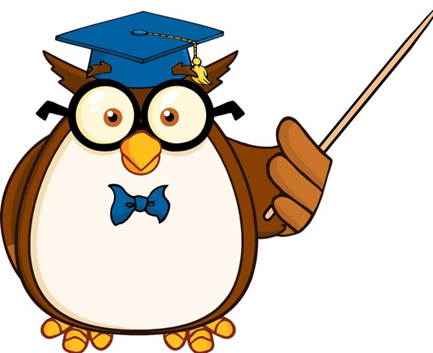 ANA SE PREZIVA MARIĆ. ZA LJETNE PRAZNIKE OTPUTOVAT ĆE BAKI U OGULIN. BAKA STANUJE U ULICI VLADIMIRA NAZORA. ANA ĆE POSLATI RAZGLEDNICU NAJBOLJOJ PRIJATELJICI PAULI KUZMANIĆ KOJA ŽIVI U BELOM MANASTIRU. PAULINA TETA  POZIVA ANU DA DOĐE U OSIJEK. ANA SE NE SJEĆA  IMENA ULICE, ALI ZNA DA STANUJE BLIZU TRGA ANTE STARČEVIĆA. ONA ĆE RADO POSJETITI TETU JER JE ZA PROŠLIH PRAZNIKA ONDJE UPOZNALA DVOJICU PRIJATELJA, FRANU LOVRIĆA I ANTU IVEKOVIĆA.
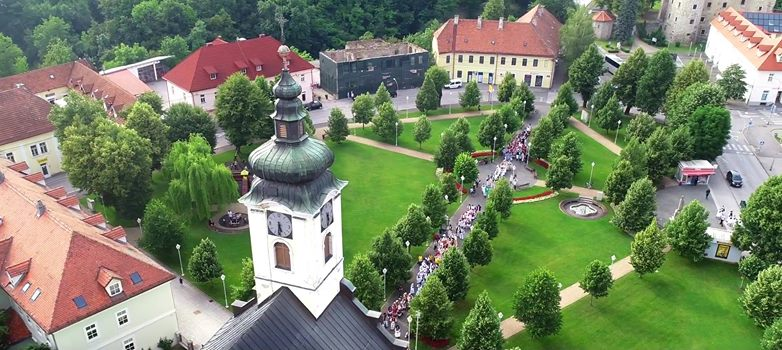